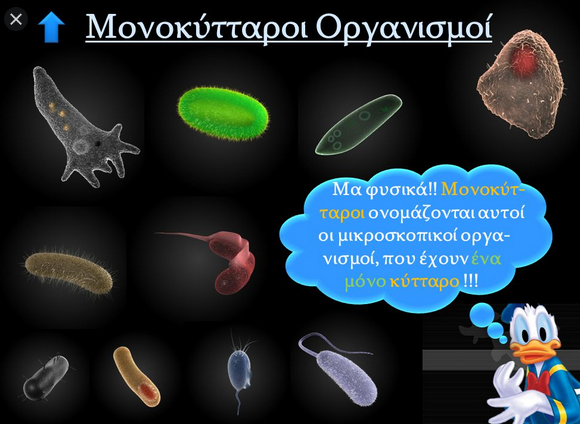 Η αναπνοή    στους   μονοκύτταρους     οργανισμούς
Στους μονοκύτταρους οργανισμούς η ανταλλαγή αερίων (είσοδος οξυγόνου και έξοδος  διοξειδίου του άνθρακα) γίνεται με διάχυση
ΔΙΟΞΕΙΔΙΟ ΤΟΥ ΑΝΘΡΑΚΑ
ΟΞΥΓΟΝΟ
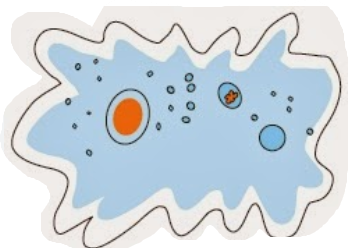 Μονοκύτταρος οργανισμός (π.χ. αμοιβάδα)
Είσοδος οξυγόνου στο μονοκύτταρο οργανισμό:
Γενικά η συγκέντρωση του οξυγόνου στο εξωτερικό περιβάλλον του μονοκύτταρου οργανισμού,  είναι μεγαλύτερη από αυτή μέσα  στο κυτταρόπλασμά του κυττάρου.
Αυτό συμβαίνει επειδή το οξυγόνο που υπάρχει μέσα στο κύτταρο και συγκεκριμένα στο κυτταρόπλασμα  μειώνετε συνεχώς, αφού το οξυγόνο  χρησιμοποιείτε στη κυτταρική αναπνοή για την παραγωγή ενέργειας
Άρα μέσα στο κύτταρο υπάρχει λίγο οξυγόνο, ενώ έξω από αυτό υπάρχει περισσότερο, έτσι έχουμε μετακίνηση αέριου οξυγόνου προς το εσωτερικό του κυττάρου μέσω της πλασματικής μεμβράνης (είναι αυτή που περιβάλλει το κύτταρο) .
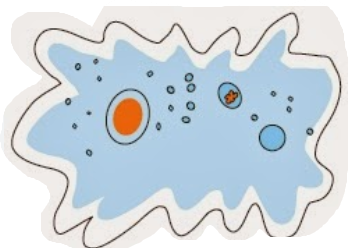 ΟΞΥΓΟΝΟ
Κυτταρόπλασμά είναι ο χώρος στο κύτταρο  γύρω από το πυρήνα του κύτταρου.
Έξοδος διοξειδίου του άνθρακα στο μονοκύτταρο οργανισμό:
Γενικά η συγκέντρωση διοξειδίου του άνθρακα μέσα στο κυτταρόπλασμα του κυττάρου, είναι μεγαλύτερη από τη συγκέντρωση διοξειδίου του άνθρακα  έξω από το κύτταρο
Αυτό συμβαίνει επειδή      μέσα στο κύτταρο  κατά την  κυτταρική αναπνοή παράγεται αέριο διοξείδιο του άνθρακα
Άρα μέσα στο κύτταρο υπάρχει περισσότερο διοξείδιο του άνθρακα, ενώ έξω από αυτό υπάρχει λιγότερο, έτσι έχουμε μετακίνηση αέριου διοξείδιο του άνθρακα  προς το εξωτερικό του κυττάρου μέσω της πλασματικής μεμβράνης (είναι αυτή που περιβάλλει το κύτταρο) .
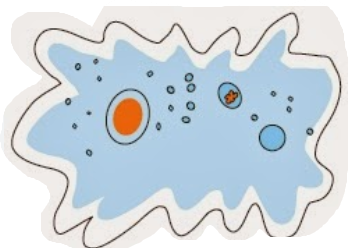 ΔΙΟΞΕΙΔΙΟ ΤΟΥ ΑΝΘΡΑΚΑ
Κυτταρόπλασμά είναι ο χώρος στο κύτταρο  γύρω από το πυρήνα του κύτταρου.